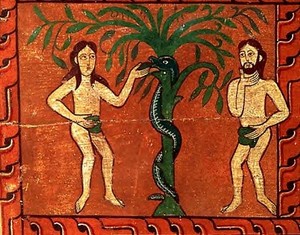 החטא הקדמון
בראשית פרק  ג'
כמה שאלות
חפשו מהי ההגדרה לפיתוי והסבירו (נסחו) אותה במילים שלכם. מהם שני סוגי הפיתויים?
 באילו פיתויים נתקלו הילדים בסרטון, כיצד הם התמודדו איתם? 
מהו הפיתוי שאתם באופן אישי לא יכולים לעמוד בו? הסבירו.
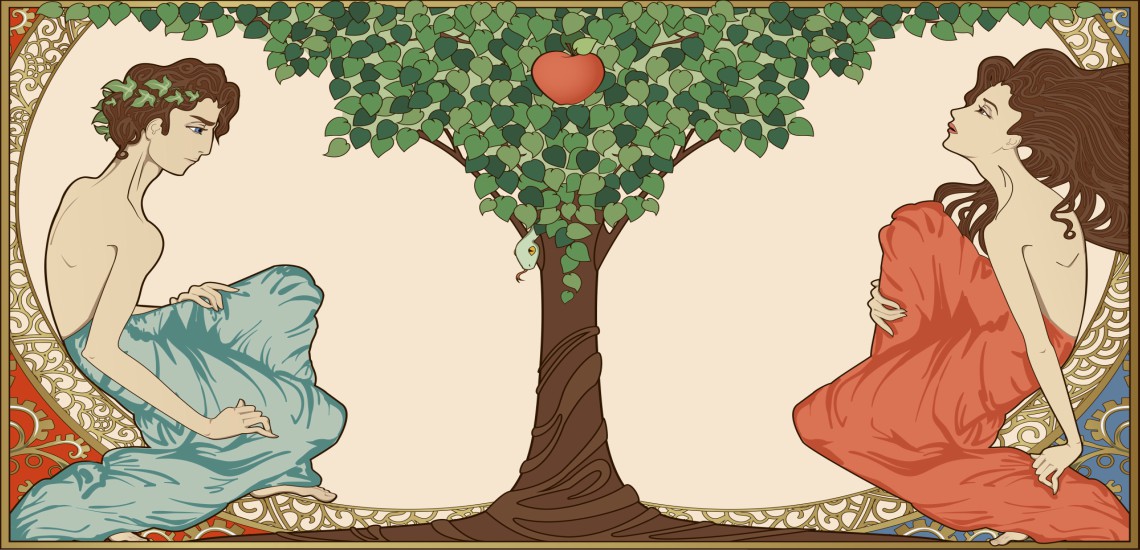 נא לפתוח בראשית פרק ג'
מה קרה פה?
מה התרחש בפרק הזה?
כיצד משכנע הנחש ?
כיצד מתגוננת חוה?
מה חוה לא יודעת?
מה ניתן לומר על האופי של אדם?
כיצד בוחן ה' את אדם וחוה?
מה הרוויחו/גילו אדם וחוה בעקבות מעשיהם?
כיצד ה' פועל כנגד כל המעורבים?
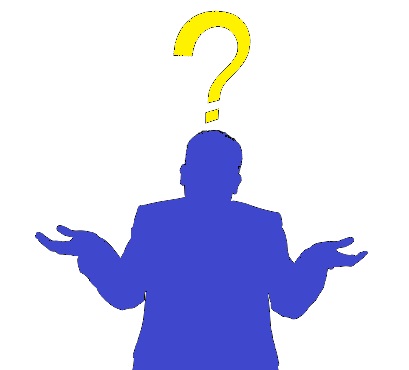 מהו החטא הקדמון
מידה כנגד מידהמעשה לעומת עונש
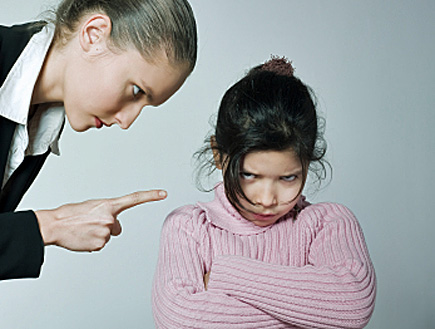 הנחש:


חוה:


אדם:
סיפור אטיולוגי/ סיפורים אטיולוגיים
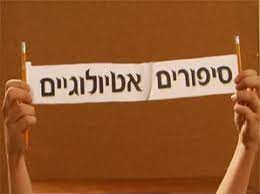 בהתבסס על ההגדרה של סיפור אטיולוגי

נסו למצוא הסברים לשאלות בפרק שככל הנראה היו ללא תשובה לפני כן.
למה את חושבים על תפוח?